Introduction to Sewage Epidemiology
Walter Betancourt
Charles P. Gerba 
Ian Pepper
Department of Environmental
Science
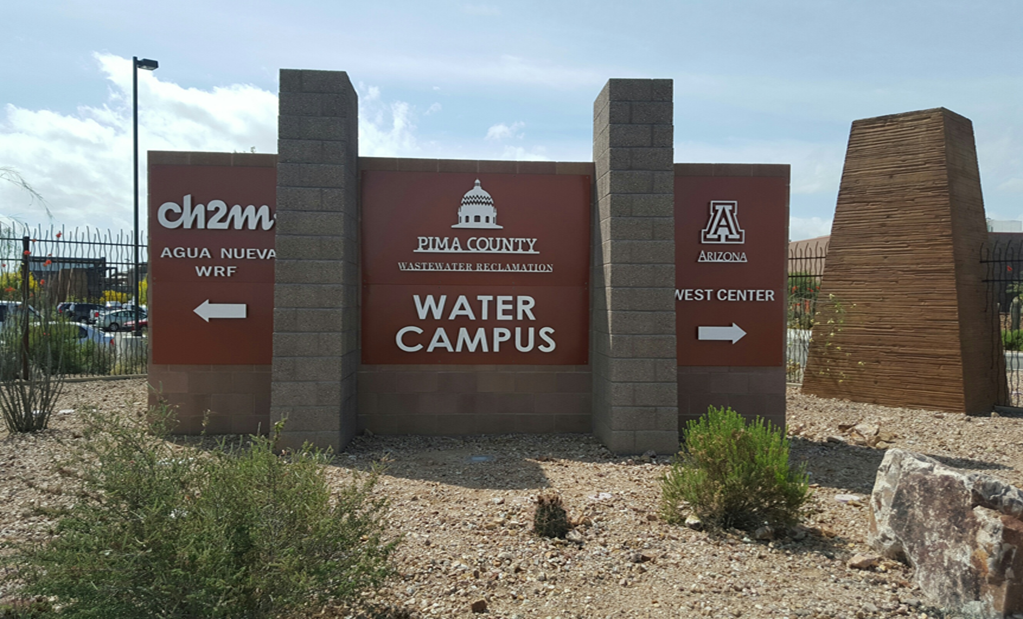 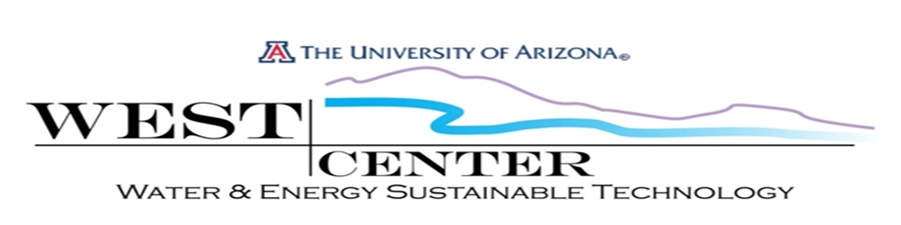 Sewage Surveillance
The virus concentration in sewage is related to the number of cases in a community
Goes back more than 40 years for detecting poliovirus cases in communities – in use by poliovirus eradication program
Advantages:
Can detect one case of infection in 100,000 persons
Can determine success or failures of interventions
Can predict the number of cases 7 to 10 days before clinical cases are recognized
Can be use to identify facilities with infected individuals
Less closely than large numbers of clinical tests
SARS- CoV-2 Studies Underway
Sewage surveillance of
Communities
Dormitories
Determination of infectivity of SARS-CoV-2 in wastewater
Survival of SARS-CoV-2 in wastewater
Disinfectant assessment
UV light
Chloramines
Persistent anti-viral coatings and fabrics 
Anti-viral clothing (Masks and protective equipment)
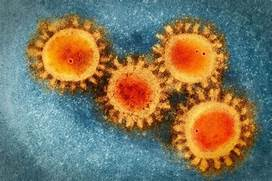 Coronaviruses
An enveloped virus
ssRNA
Survives several days in wastewater/ water
Excreted in both the urine and feces
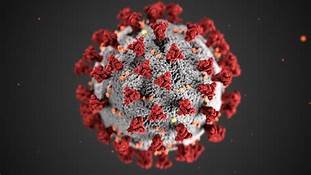 Advantages of Wastewater Epidemiology
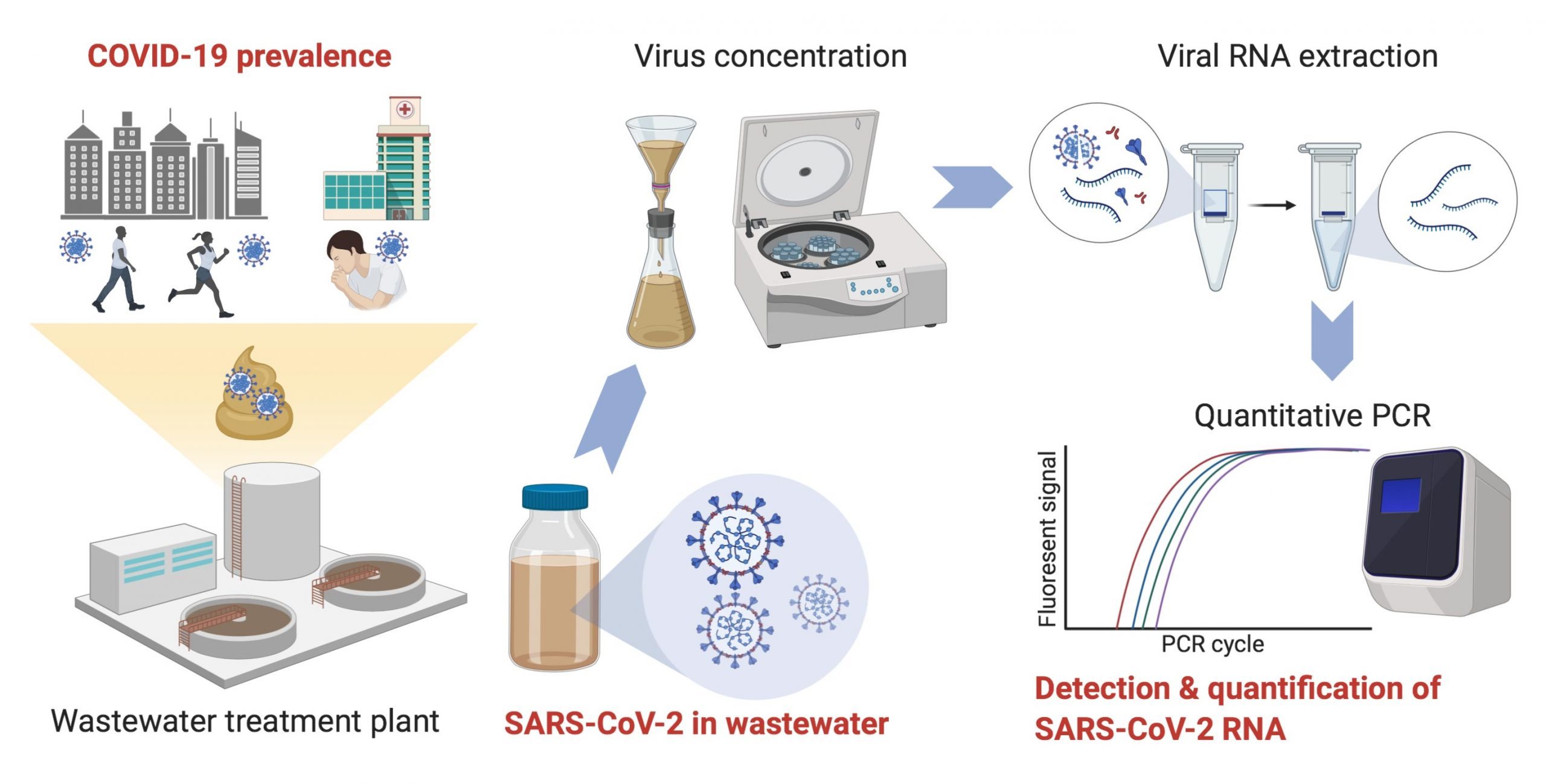 How University of Arizona aimed to control spread among 7,600 students
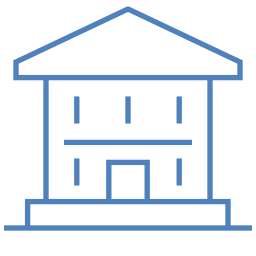 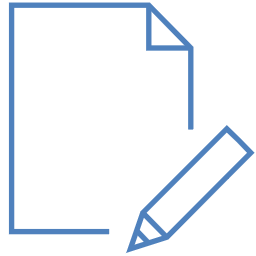 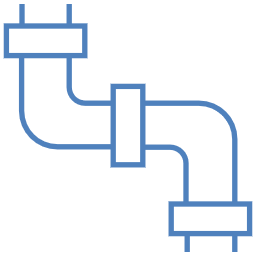 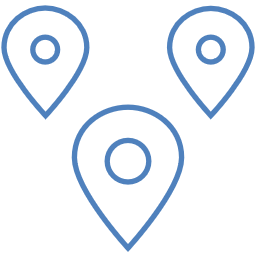 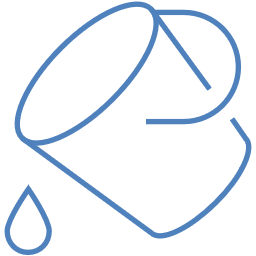 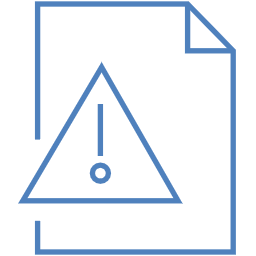 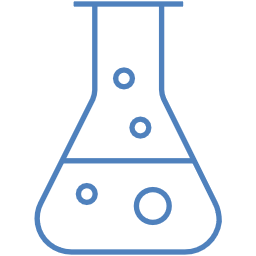 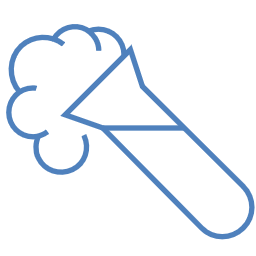 Population
Collection
Lab processing
Structured decision tree based on results
7,600 on-campus students
23 dorm buildings
Weekly collection for each building
Anomalous results trigger additional sampling
Anonymous nature of sampling alleviates CLIA requirements
Existing BSL 2 lab
Filters and centrifuges for simple sample prep
CDC panel assay
Roche and Biorad RT-PCR analyzers
101 to 102 viral copies: increased wastewater screening of target building
103 to 104 viral copies: increased wastewater screening and initial individual screening
105 to 109 viral copies: intensive response with antigen testing of all individuals and follow-on molecular tests
Collecting Wastewater  from Dorms
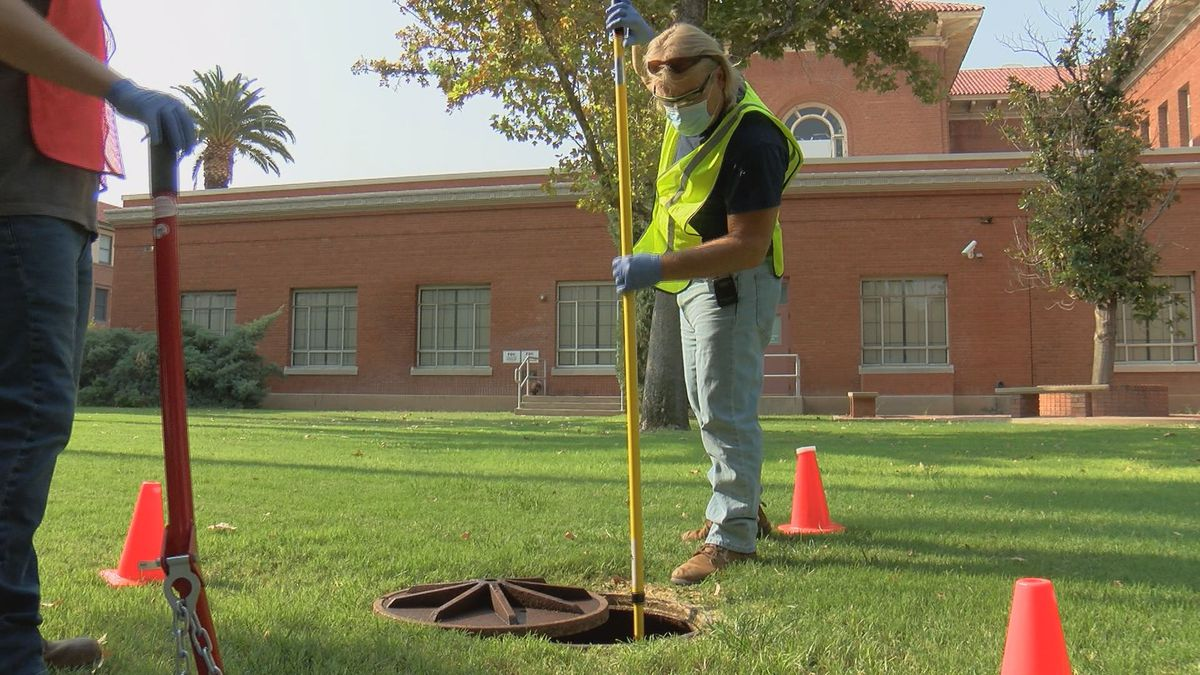 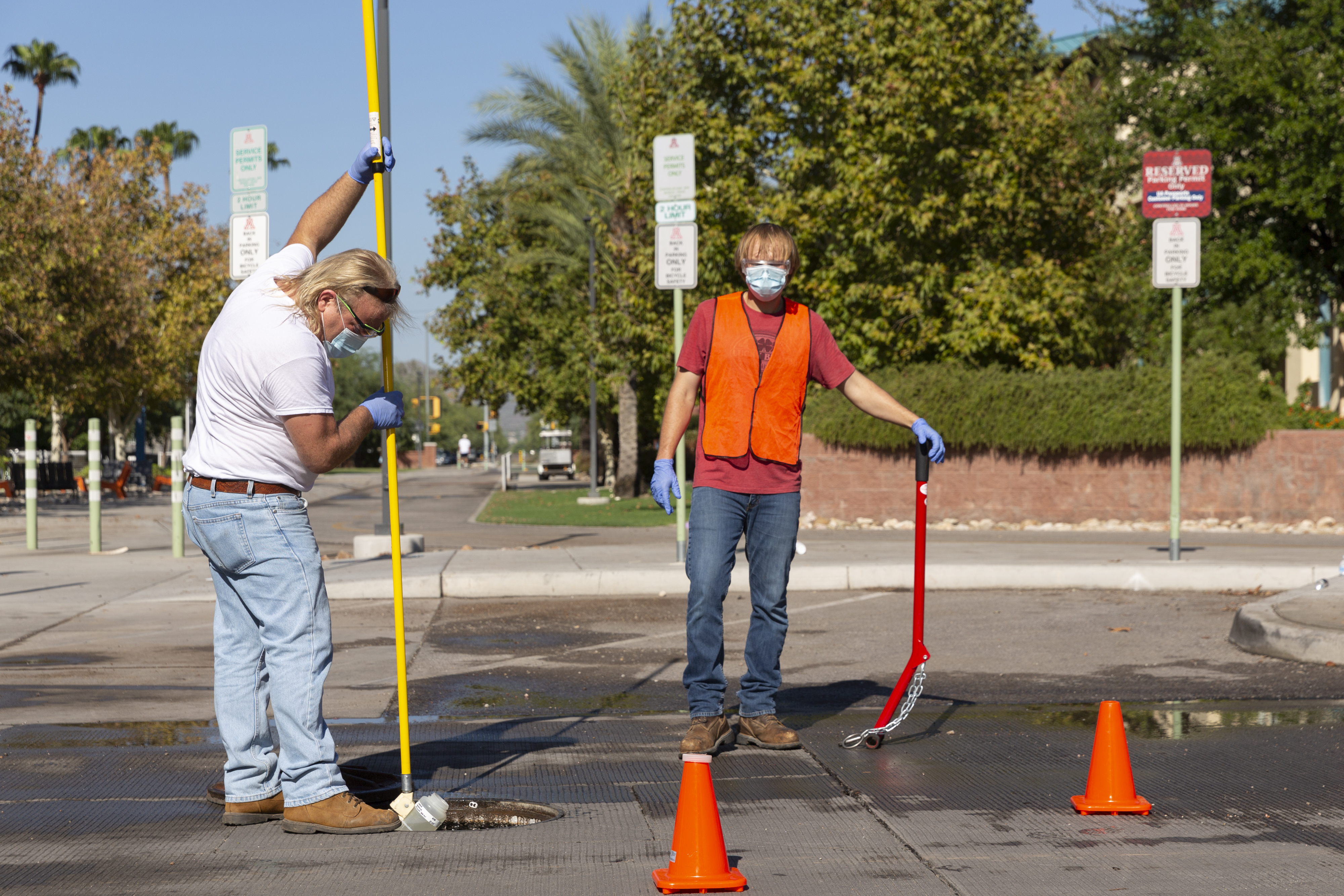 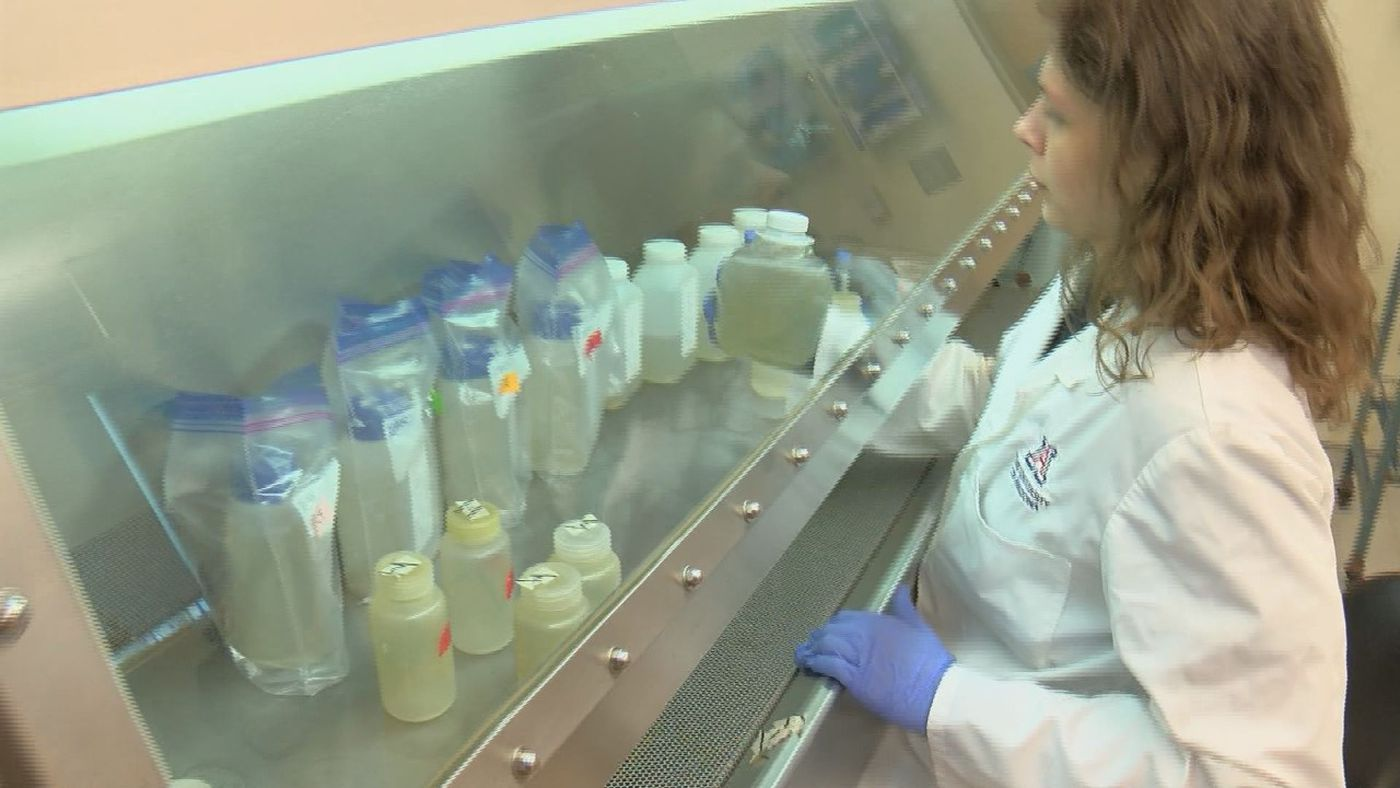 From 100 samples/year to 100 samples/Week
Wastewater-Based Epidemiology at the University of Arizona WEST CenterThe Likins Dorm Case Study - Timeline
Effectiveness of the COVID-19 Containment Strategy at the University of Arizona
No new cases from 10/17
To  11/30
SARS-CoV-2 Virus - Update
No infectious virus detected yet detected in wastewater
By RT-qPCR as high as 10,000,000/liter detected in wastewater
By RT-qPCR high a 100,000,000/liter  detected in primary sludge
What have we learned – sewage monitoring for SARS-CoV-2 at the University of Arizona and Tucson
Grab samples collected in the morning works in identifying cases 
Can identify as few as 2 infected students in a in dorms of ~327
No viruses detected in sewage after infected students removed
Four-day lead on identifying cases before positive clinical test by student health center
Concentration of virus increases in community sewage after Memorial day, 4th of July, Labor, Thanksgiving and New Year day before increase seen in clinical cases
Social distancing, use of masks, and stay in place decreased concentration of virus in sewage 
Virus concentrations in dorm sewage with infected individuals range from 1e3 to 1e9 per liter
What is needed
Development of standard methods
Several companies are producing SARS-CoV-2 test kits for wastewater testing
Tools for data analyses
Education and training
Most health departments do not know how to use the data
Many potentional applications 
– quantifying successes of interventions
-targeting interventions to greatest number of cases with a region
National network data collection
100 treatment systems will be in a nationwide network in the U.S. (NIH/CDC)